MikuMikuDance
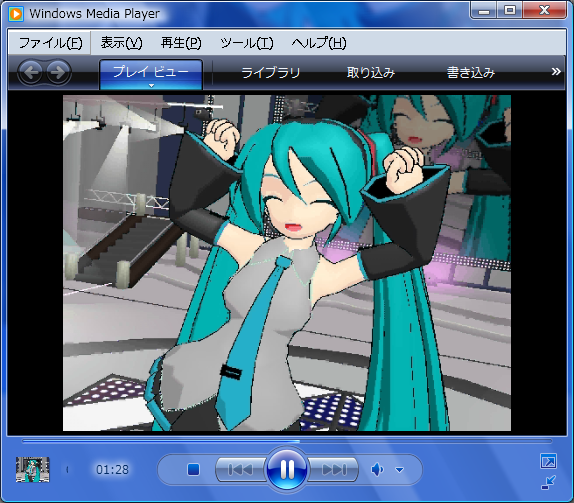 2008.06.07
初音 玲
MikuMikuDance画面構成
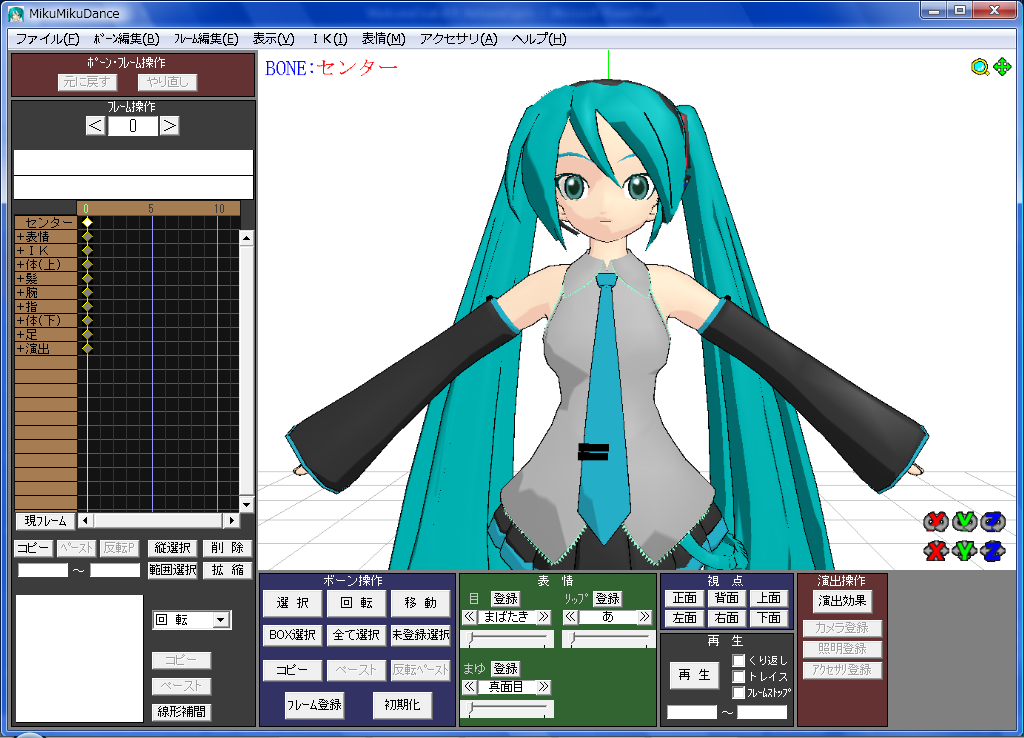 ボーン操作
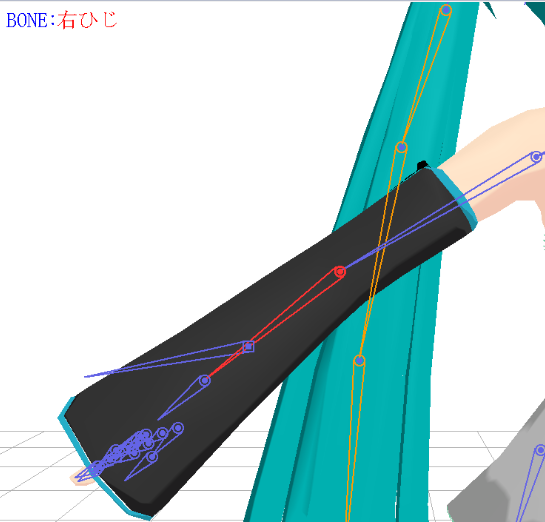 Y
各軸を中心とした回転が基本
Z
X
IK(ンバース キネマティクス)
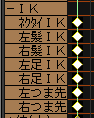 ポーズが決まったら登録
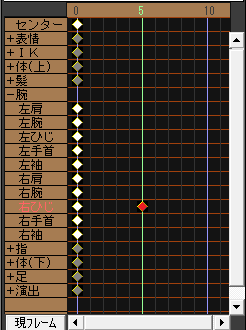 現フレーム位置
フレーム登録されているボーンなど
フレーム登録されているボーンなど
フレームとフレームの間は動きが補完される
動き始めと動き終わりのスピードは調整可能




大きな動きを登録して補完しきれないときは、任意のフレームにボーンを登録する事で動きを調整できる。
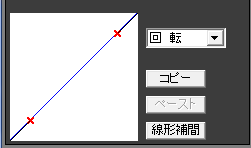 目の表情について
リップの表情について
外部ファイル取り込み
BMPファイル
背景
AVIファイル
背景動画
MikuMikuDance重ね撮り
WAVファイル
BGM
DEMO
ありがとうございました